Relationship ManagementBuilding Meaningful Connections
IDEA EXCHANGE CONFERENCE
Types of Relationships
What are the different types of relationships that we face in our business?
Donors
Volunteers
Prospects
Patrons
Audience members
2
Commonalities
3
What do these relationships have in common?

They are essential to our success
Their loyalty is a priority
They are our greatest ambassadors and our harshest critics
They have high expectations
They are our best supporters
There is a lot of competition for their time and financial support
Emotional Connection
4
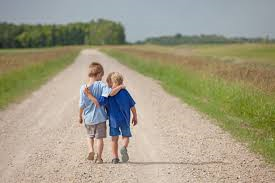 “I've learned that people will forget what you said, people will forget what you did, but people will never forget how you made them feel.”




Maya Angelou
Making a Connection
5
When building relationships you should be asking the following questions about your approach:

Are you paying attention to a person’s interests and passions?
Are you offering a unique or privileged experience?
Have you made an emotional connection?
Does the individual feel important?

If the answer is yes, then you are well on your way.
Keeping your audience connected
6
Once you have established that critical first connection with a prospective donor, volunteer, or patron, how do you keep them engaged?
Today’s philanthropist, volunteer, and/or patron is a discerning individual with a vast selection of choices of causes and interests
It is important to keep them involved in your organization and to develop a personal relationship that is meaningful and authentic
Regular contact with each individual is paramount
This does not mean that you only connect with them when you need something
Ask questions and continue to discover what matters to that individual
Keeping your audience connected
7
The more that you know, the better you can personalize the relationship with your organization
It is important to also engage key members of a person’s family and entourage
Ensure that you are establishing multiple connections to your organization
Know when and how to leverage the leadership of your organization and volunteer leadership
Make every contact count by always advancing the relationship
Cultivation – Objectives and strategy
8
There are many principles in the profession of fundraising that transcend other fields
The optimization of a key relationship to your organization can be traced through a series of contacts or moves
It is crucial that we take a very results-oriented approach to relationships with key individuals as we have a desired outcome in mind
Prepare carefully before a meeting or when briefing a volunteer so that the objectives of the meeting or call can be met
Strategy
9
Once you have a more solid footing with the prospect develop a multi-tiered engagement plan
The plan should outline clear objectives in terms of where you wish to take the relationship and the desired outcomes
Establish a timeline for specific milestones in the relationship
Incorporate other notable individuals involved with the organization that can also serve to advance the relationship (sometimes we are the brokers or liaison with the organization and not the best suited to close a gift or secure a partnership)
Offer a behind the scenes experience that grants restricted access to benefits in your organization
Know when to start asking the tough questions
Information Gathering
10
Asking the right questions early will help shape the engagement strategy:
What other organizations are you involved with?
How do you see yourself involved with our organization?
Where else are you volunteering or making regular contributions?
What do you hope to accomplish through your contribution to our organization?
How would you like to be recognized?
What are causes that inspire you?
Solicitation
11
The right person, at the right time, for the right project
If the relationship has been cultivated properly then it should be a question of how much and when verses a yes or no negotiation
Depending on the depth of the relationship and the first gift may be a way of testing the organization
This is an extremely positive outcome and should be considered great progress
Ongoing success will depend on ensuring that the gift is well administered and that the donor is kept abreast of its impact
Stewardship
12
The power of a ‘thank you’
Good stewardship of any relationship is one of the best ways to continue to deepen the connection to an organization
Keeping a donor updated on their contribution and its impact is one of the best means to building their trust
Keeping a regular patron feeling good about their involvement by demonstrating appreciation is an effective way to build loyalty
*Many organizations have found themselves in a more challenging position when trying to attract repeat donors 
when stewardship was lacking
Attracting a new audience
13
It is more difficult and costly to attract a new donor or patron as there is no history with the organization
A targeted approach is one of the best ways to appeal to a new audience
Communicating key messages in the right voice can prove effective
Segmentation and personalization is essential
Working with volunteers to identify new prospects or patrons is one of the best ways to fast track new relationships
Offering value is one of the quickest ways to attract a new audience (networking, access to leadership, a unique experience)
Social media presence
Tracking and Monitoring Progress
14
Data integrity and recording information
Having a moves management process 
Monitoring timelines and the evolution of a relationship is key (stage and age)
Beware of stagnating relationships
Performance metrics
Team meetings (where appropriate) to review challenging files and success stories
Knowing how much time to invest 
ROI 
Regular portfolio analysis
Quality over Quantity – Striking the Balance
15
Not many people have a number named after them, but Robin Dunbar, a British anthropologist, lays claim to the Dunbar Number. Confusingly, no precise value has been attached to this figure, but a commonly cited approximation is 150 – and this is the number of people with whom we can maintain a meaningful relationship, whether in a hunter-gatherer society or on Facebook.
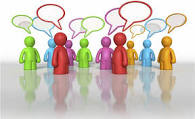 Discussion
16
Describe one of your strongest relationships and how it evolved?
What would you consider to be the three most important factors for a successful relationship?
How long did it take to build a meaningful relationship?
Q & A
17
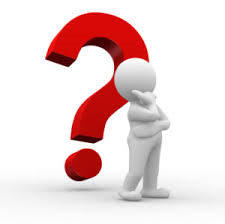 Contact Information
18
Brian Thompson
Senior Consultant 
KCI Ketchum Canada Inc.
bthompson@kciphilanthropy.com